ABCs of Financial Fitness for Educators:
Debt Management and Student Loan Forgiveness
National Life Group® is a trade name of National Life Insurance Company, Montpelier, VT, Life Insurance Company of the Southwest, Addison, TX and their affiliates.  Each company of National Life Group is solely responsible for its own financial condition and contractual obligations.  Life Insurance Company of the Southwest is not an authorized insurer in New York and does not conduct insurance business in New York.  This information is not intended as tax or legal advice.  For advice concerning your own situation, please consult with your appropriate professional advisor.  
(if you are registered with ESI please also fill in and add the following, other wise delete this before submitting for advertising review:)
[Agent Name] is a Registered Representative and Investment Adviser Representative of, and securities and investment advisory services are offered solely by Equity Services, Inc. (ESI), Member FINRA/SIPC. [branch office address and telephone number]. [DBA name] is independent of ESI.  ESI is a Broker/Dealer affiliate of National Life Insurance Company.
[Speaker Notes: [Introduce yourself and topic of seminar]]
Debt Management and Student Loan Forgiveness
Learn how a program can alleviate the bulk 
of student loan debt for educators.
TC117305(1020)1  |  Cat No 105563(1020)
[Speaker Notes: We have put together a presentation for today discussing 10 Tips for Debt Management. 

[next slide]]
ABCs of Financial Fitness for Educators
Debt Management and Student Loan Forgiveness
1. If you can’t pay cash, don’t buy it.
Utilize the 50/30/20 rule of thumb to build your budget.
20% 
Goes toward your financial future
50% 
Goes to your needs
u
The only way to get out of debt is to stop accruing new debt.
u
Spend less than you make.
Stick to your budget to stop accruing debt.
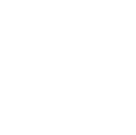 u
Realize the difference between wants and needs.
u
Save up for the purchase so you can pay cash.
30% 
Goes toward your wants
Source: https://www.experian.com/blogs/ask-experian/credit-education/score-basics/what-affects-your-credit-scores/
[Speaker Notes: The only way to get out of debt is to stop accruing new debt and spend less than you make. That may seem really obvious but it’s so hard for a lot of people.

Stick to your budget to stop accruing debt.
Realize the difference between wants and needs.

Now, how do you determine what qualifies as a want vs a need? You can utilize the 50/30/20 rule to build your budget.


Let’s say I’m in the position that I have 6 different credit cards, a car payment, a mortgage. Where do I start? 
[Next slide]]
ABCs of Financial Fitness for Educators
Debt Management and Student Loan Forgiveness
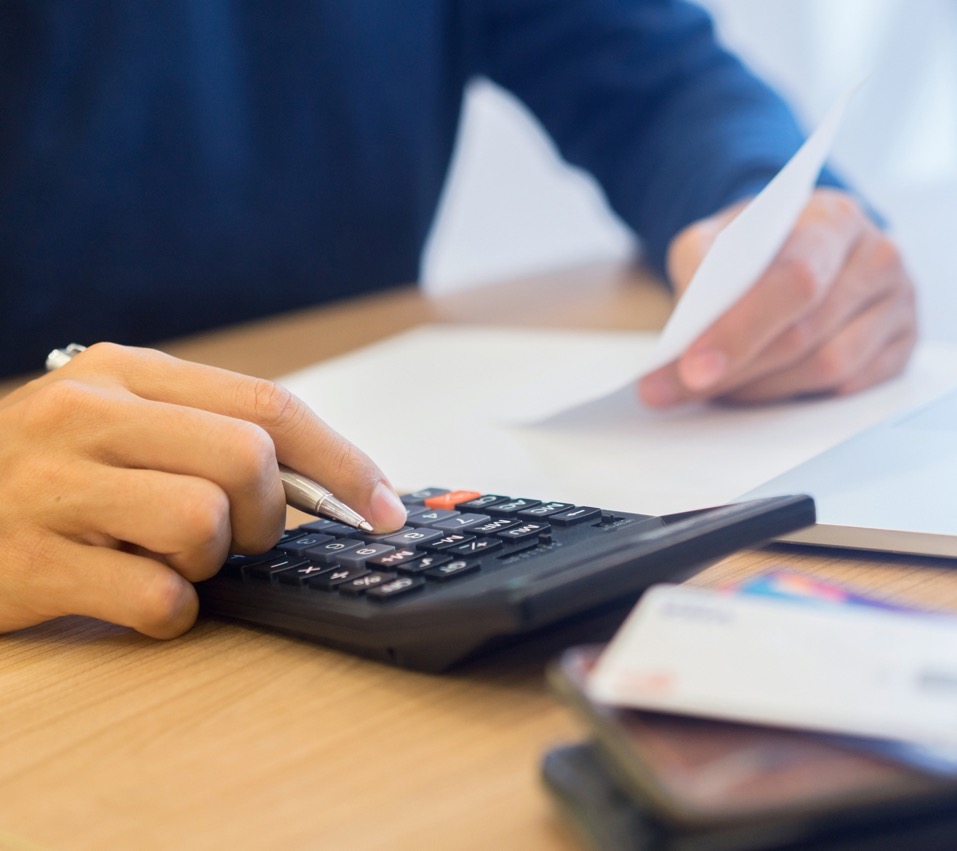 2. Make a list of your debts.
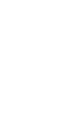 u
Gain a better perspective and stay organized.
u
Keep track of the following:
Who you owe
How much
At what rate
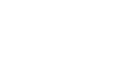 u
Information can be found on statements.
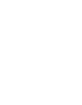 u
Sort by highest interest rate or highest amount of debt owed.
[Speaker Notes: The next step is to make a list of your debts. 
-Gain a better perspective and stay organized.
-Keep track of the following: 
Who you owe
How much
At what rate 
-Information can be found on statements.
-Sort by highest interest rate or highest amount of debt owed

I’ve made my list. What do I do now?
[Next slide]]
ABCs of Financial Fitness for Educators
Debt Management and Student Loan Forgiveness
3. Make payments on time.
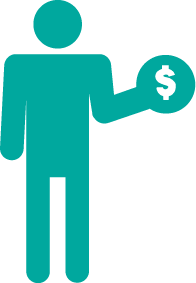 u
Benefits of making payments on time:
Avoid late fees
Avoid an increase in your interest rate
Avoid a negative impact on your credit score.
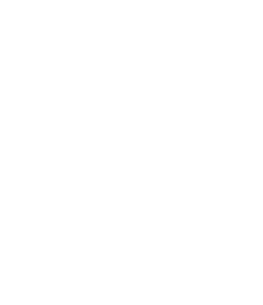 u
Keep a calendar of your bills due.
u
Set up automatic payments.
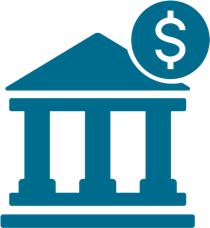 Ensure enough funds are in the account prior to the due date.
[Speaker Notes: -Benefits of making payments on time: 
Avoid late fees
Avoid an increase in your interest rate 
Avoid a negative impact on your credit score 
-I wish all my bills were due at once, but they’re not. How do I keep track?
-Keep a calendar of your bills due 
-Set up automatic payments
-Ensure enough funds are in the account prior to the due date

[Next slide]]
ABCs of Financial Fitness for Educators
Debt Management and Student Loan Forgiveness
4. Good Debt vs. Bad Debt
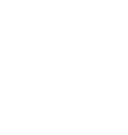 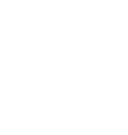 Mortgage
Student loan
Some auto loans
Outstanding credit card balance
Personal loans
Don’t pay extra towards good debt. Extra funds are better used to save for retirement. Assumes a reasonable interest rate.  If any of these loans have high, double-digit interest rates, treat them as Bad Debt.
Do pay extra towards bad debt to reduce interest paid.
[Speaker Notes: Examples of Good debt – Mortgage, student loan, some auto loans
Don’t pay extra towards good debt
Extra funds are better used to save for retirement 

What is considered bad debt?
Bad debt – Outstanding credit card balance, personal loans 
Do pay extra towards bad debt to reduce interest paid

Some financial gurus have a very specific debt repayment strategy but that doesn’t seem best for everyone. 

[Next Slide]]
ABCs of Financial Fitness for Educators
Debt Management and Student Loan Forgiveness
5. Choose your payment strategy.
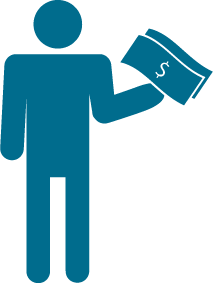 Debt Snowball
Pay off smallest debt first
Helps maintain motivation
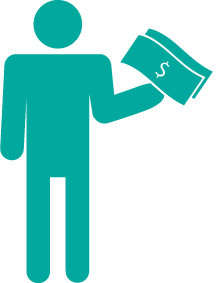 Debt Avalanche
Pay off highest interest rate debt first
Saves the most money in the long term
[Speaker Notes: [Discuss the two strategies on the slide]

[Next Slide]]
ABCs of Financial Fitness for Educators
Debt Management and Student Loan Forgiveness
Pay $1,000 per month towards two debts totaling $25,000
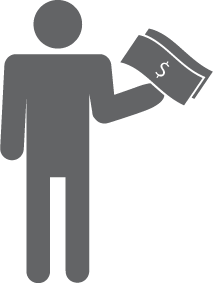 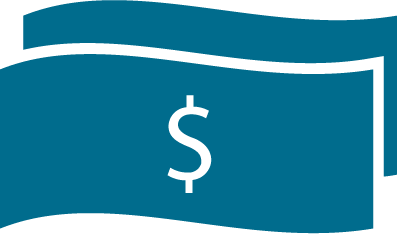 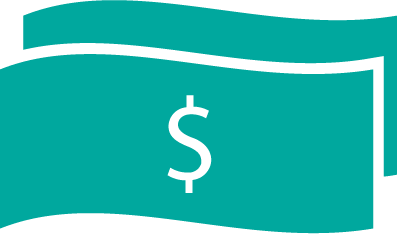 [Speaker Notes: [Go through examples]

[next slide]]
ABCs of Financial Fitness for Educators
Debt Management and Student Loan Forgiveness
6. Improve your credit score.
10% 
Mix of Account Types
10% 
New Credit Inquiries
35% 
Payment History
30% 
Amounts Owed
15% 
Length of Credit History
Source:  https://www.experian.com/blogs/ask-experian/credit-education/score-basics/what-affects-your-credit-scores/
[Speaker Notes: [Discuss how score is determined; strategies for score improvement]
Aside from buying more stuff, what’s the benefit of a higher credit score?
[Next Slide]]
ABCs of Financial Fitness for Educators
Debt Management and Student Loan Forgiveness
7. Debt Consolidation
Benefits:
Lower interest rate
One payment
Higher credit score

Risk:
If you take on more debt beyond your consolidated loan(s), you compound your debt problem
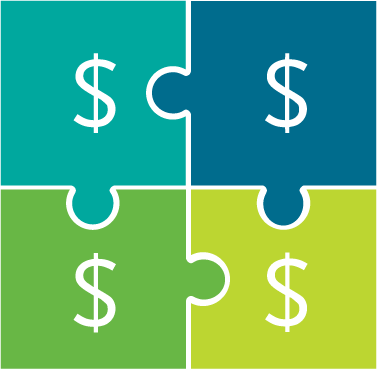 Methods:
Balance transfer
Home equity loan
Be aware of the risk that an unpaid home equity loan may lead to foreclosure
Personal loan
[Speaker Notes: [Higher score could allow you to consolidate debt; various methods]
Right now I hear a lot of people wanting to refinance. What’s the benefit to that?
[Next slide]]
ABCs of Financial Fitness for Educators
Debt Management and Student Loan Forgiveness
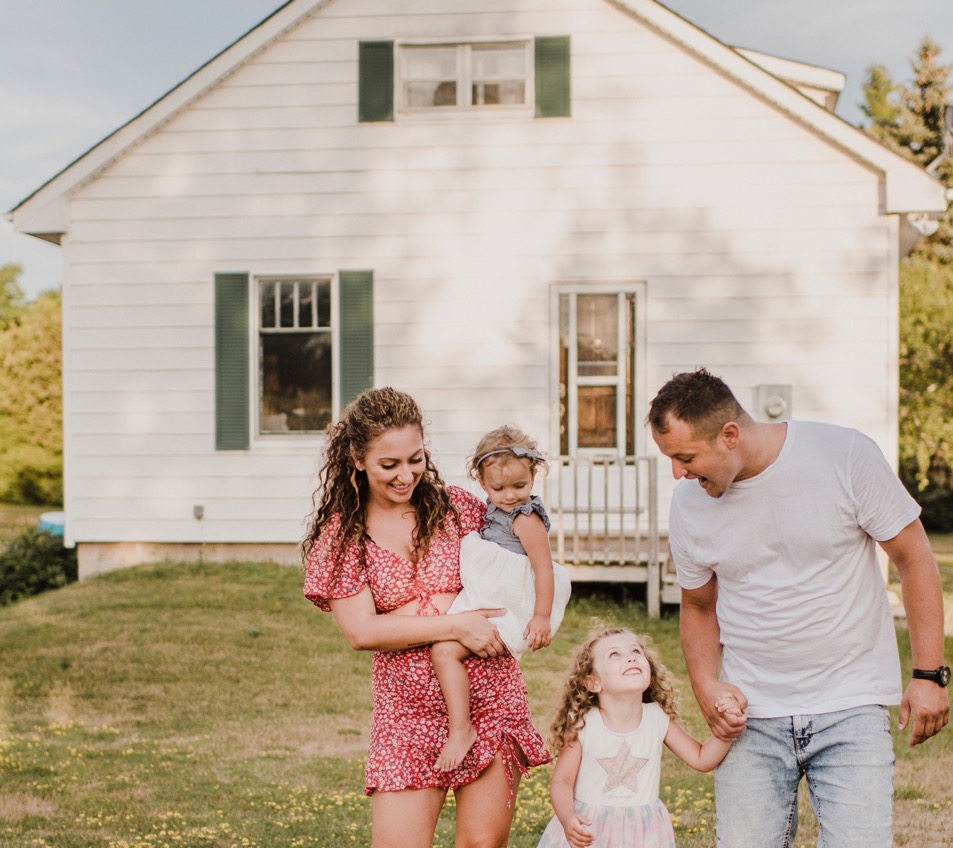 8. Consider refinancing
u
Interest rates are at historic lows.
u
Lower your interest rate.
u
Lower your payment.
u
Ability to extend the term if budget is tight(risky if debt is an issue).
u
Option for a cash out refinance (risky if debt is an issue).
New mortgage terms while taking cash out.
[Speaker Notes: [lower interest rate = lower payment]
I’ve seen people who’ve refinanced repeatedly and never pay off their home. How can we avoid that?

[Option to extend term]

[Next slide]]
ABCs of Financial Fitness for Educators
Debt Management and Student Loan Forgiveness
9. Downsize house or car
u
We suggest the following rules of thumb:
Spend no more than 28% of your gross income on total housing costs.
Spend no more than 36% of your gross income on total debt payments.
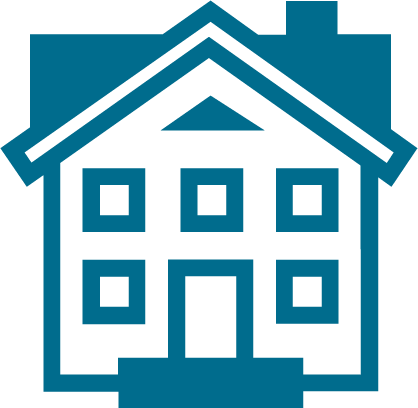 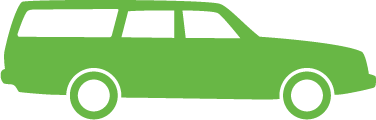 u
Hard decision, but if you’re in a deficit, you may need to downsize or buy a cheaper car to meet your goals.
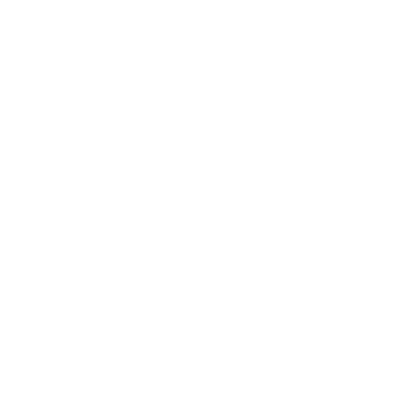 Prioritize retirement goals.
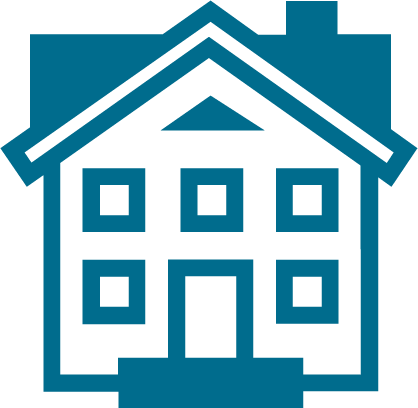 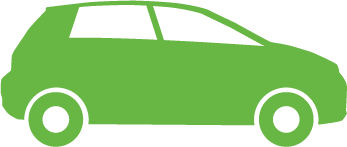 [Speaker Notes: Sometimes there are some tough decisions to be made; Utilize the following guidelines: 
-50/30/20…correcting past mistakes
-Prioritize retirement goals

[next slide]]
ABCs of Financial Fitness for Educators
Debt Management and Student Loan Forgiveness
10. Balance debt repayment and savings.
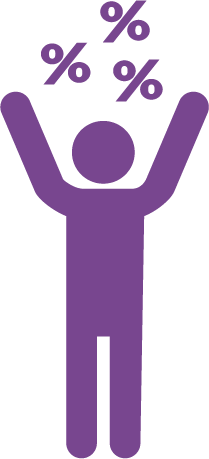 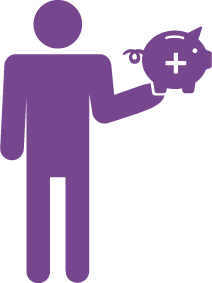 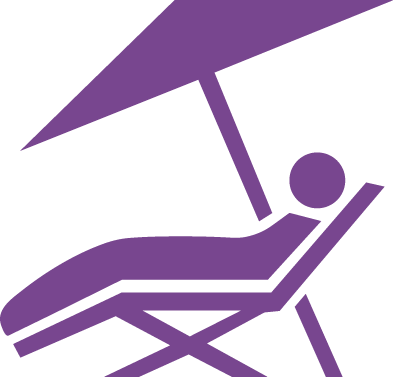 Consolidate high interest debt and make payments.
Save for retirement.
Save for emergency fund.
[Speaker Notes: Let’s discuss student  loans.

How much student loan debt do you carry? 
None
0 - $10,000
10,001 - 50,000
50,001 - 100,000
100,001 or above

[Discuss magnitude of student loan debt]

[next slide]]
ABCs of Financial Fitness for Educators
Debt Management and Student Loan Forgiveness
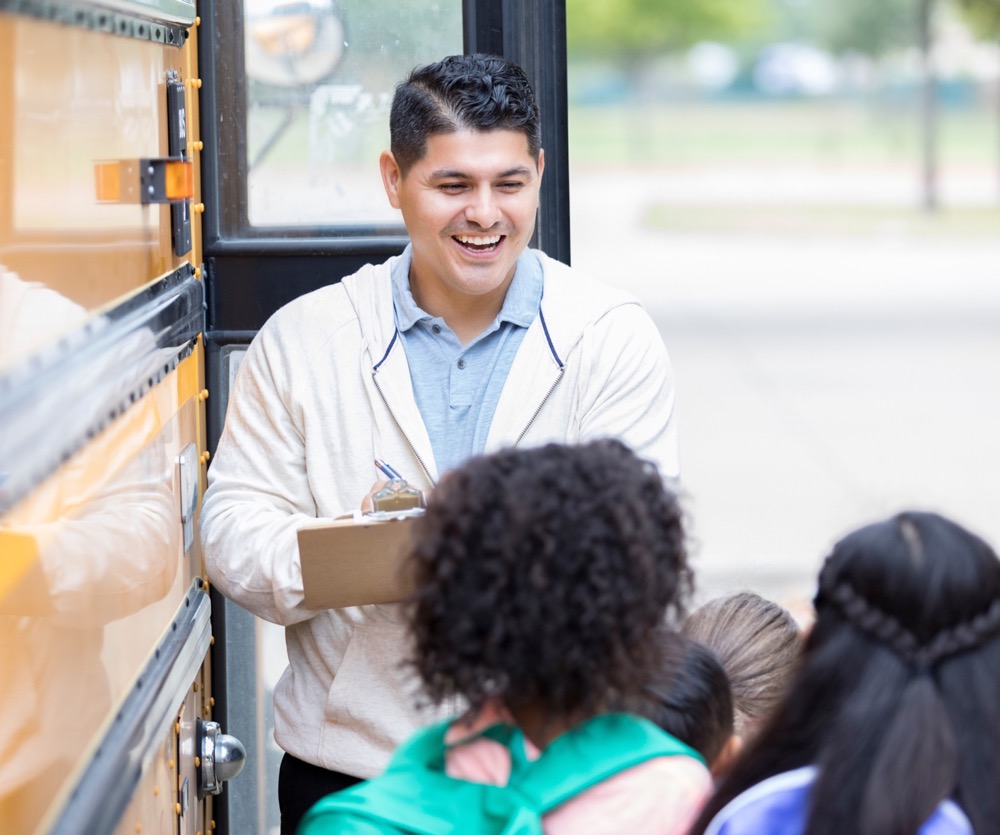 Public Service Loan Forgiveness
Borrower must work full time in public service which is non-profit 501(c)(3), military, public schools, non-profit hospitals, or government.
Loan repayment plan type must be one of the four IDR plans or the 10-year standard repayment.
120 on-time payments under qualifying plans (10-year or IDR plans).
No limit on forgiveness and loan is forgiven tax free!
Complex. Many borrowers don’t know this plan exists or enroll incorrectly. Read and understand all the restrictions before committing 10 years of employment to this plan.
[Speaker Notes: [Reviews info in slides]

[Time for Q&A]]
Continue Your Education
Your Retirement Study Guide
Retirement Homeroom is full of features and functionality to help you further eductate – and empower – yourself as you plan for retirement.
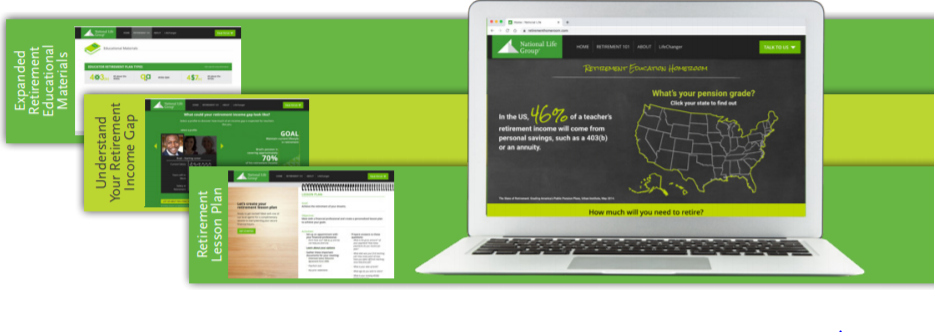 Explore
www.RetirementHomeroom.com